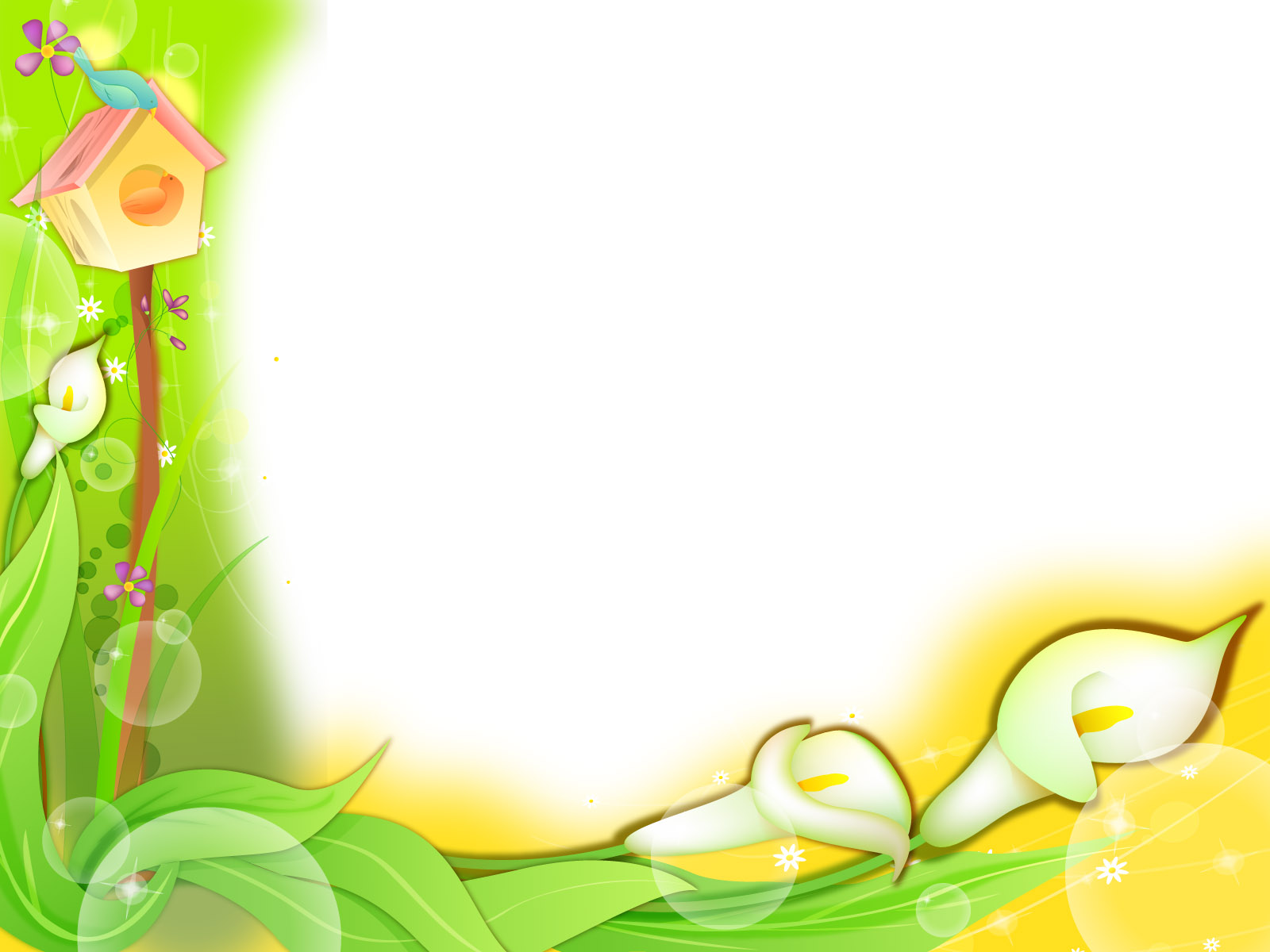 Chào mừng cô và các bạn đến tiết  học thủ công
Lớp 2
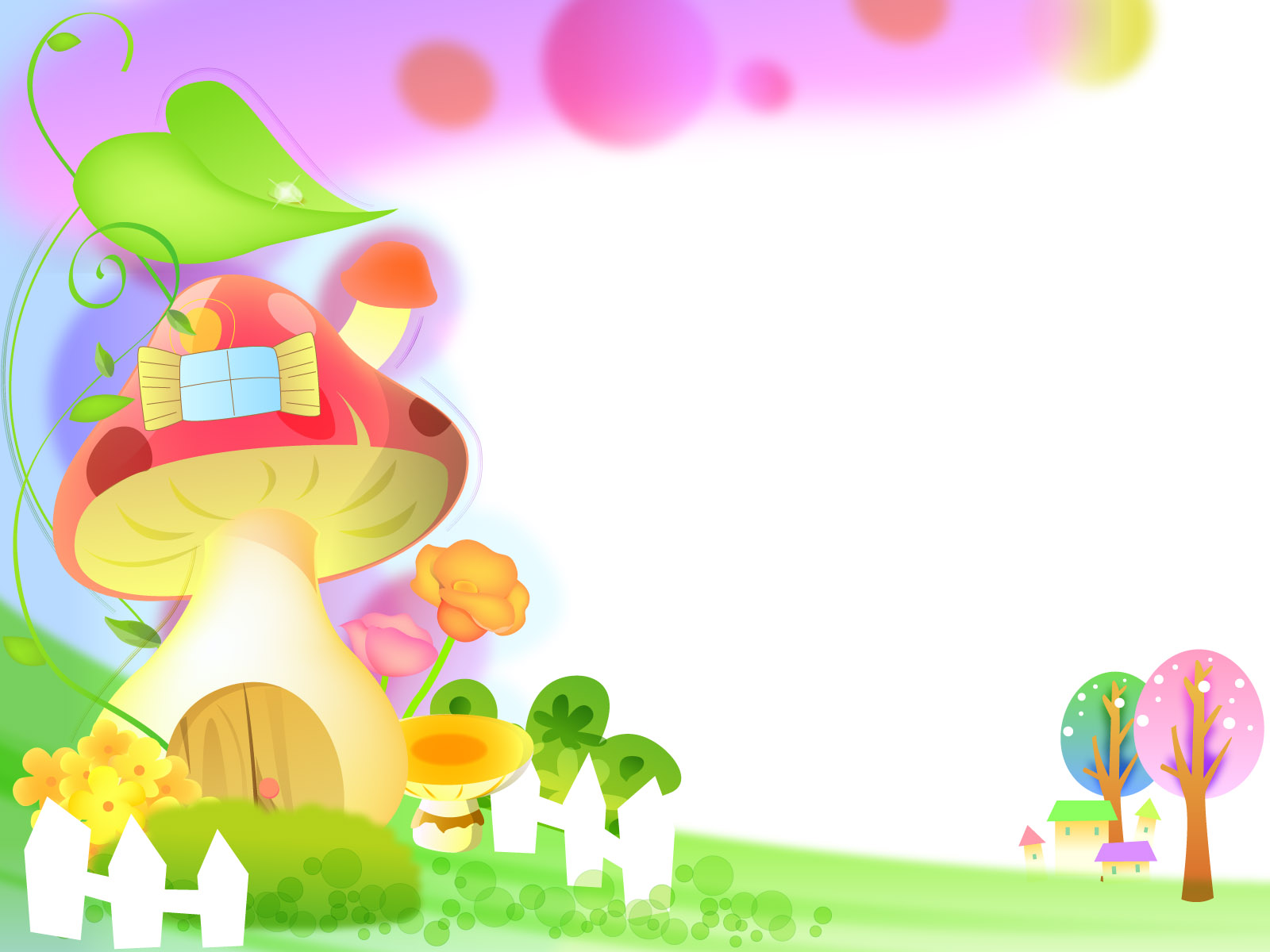 Bài 1: 
GẤP TÊN LỬA
(TiẾT 1)
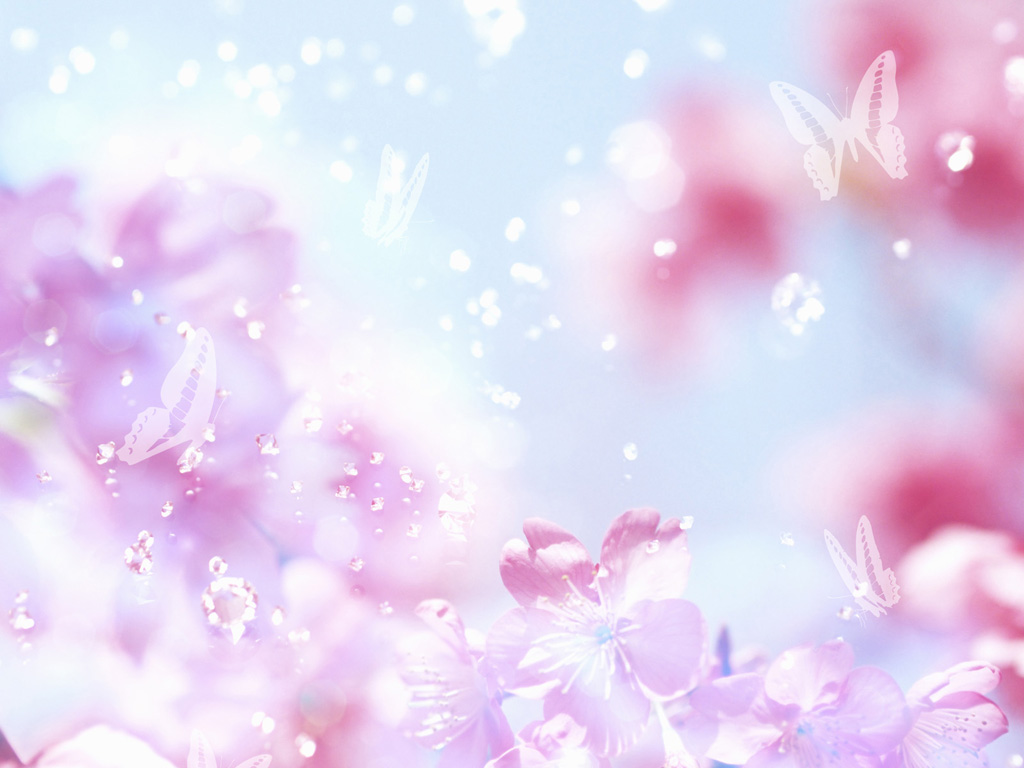 CHUẨN BỊ
GV chuẩn bị:
+ Mẫu tên lửa được gấp bằng giấy thủ công hoặc giấy màu tương đương khổ A4.
+ Mẫu quy trình gấp tên lửa có hình vẽ minh họa cho từng bước gấp.
+ Giấy thủ công có kẻ ô.
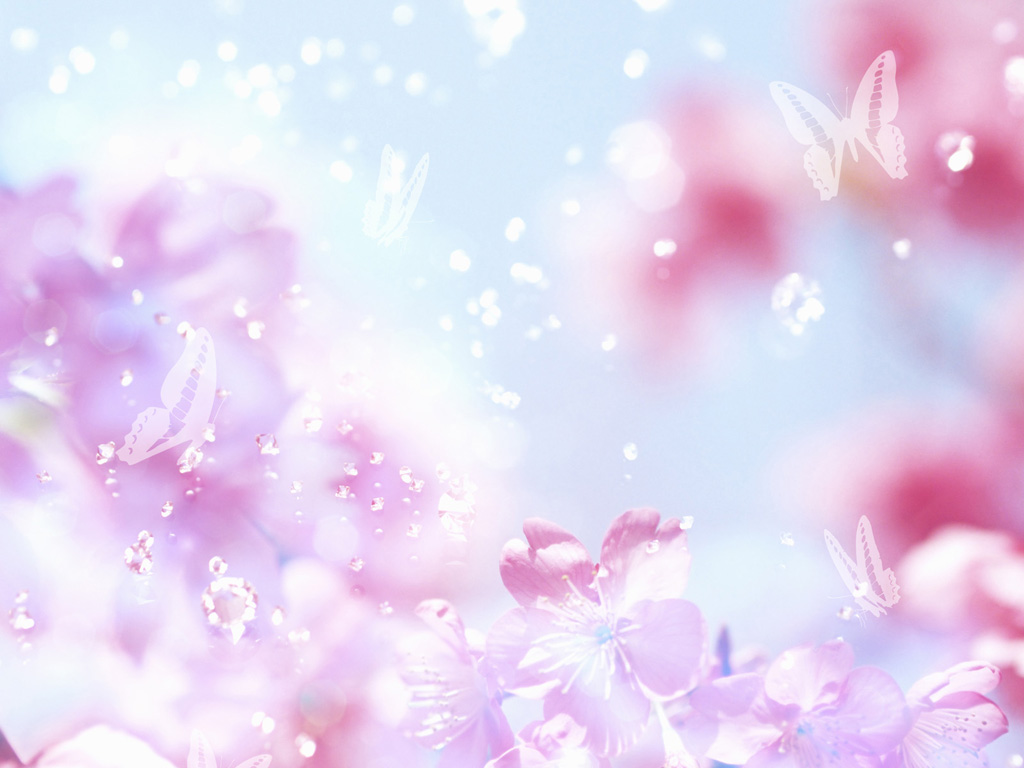 HS chuẩn bị: 
+ Giấy thủ công và giấy nháp tương đương khổ A4.
+ Bút màu.
+ Thước kẻ, kéo.
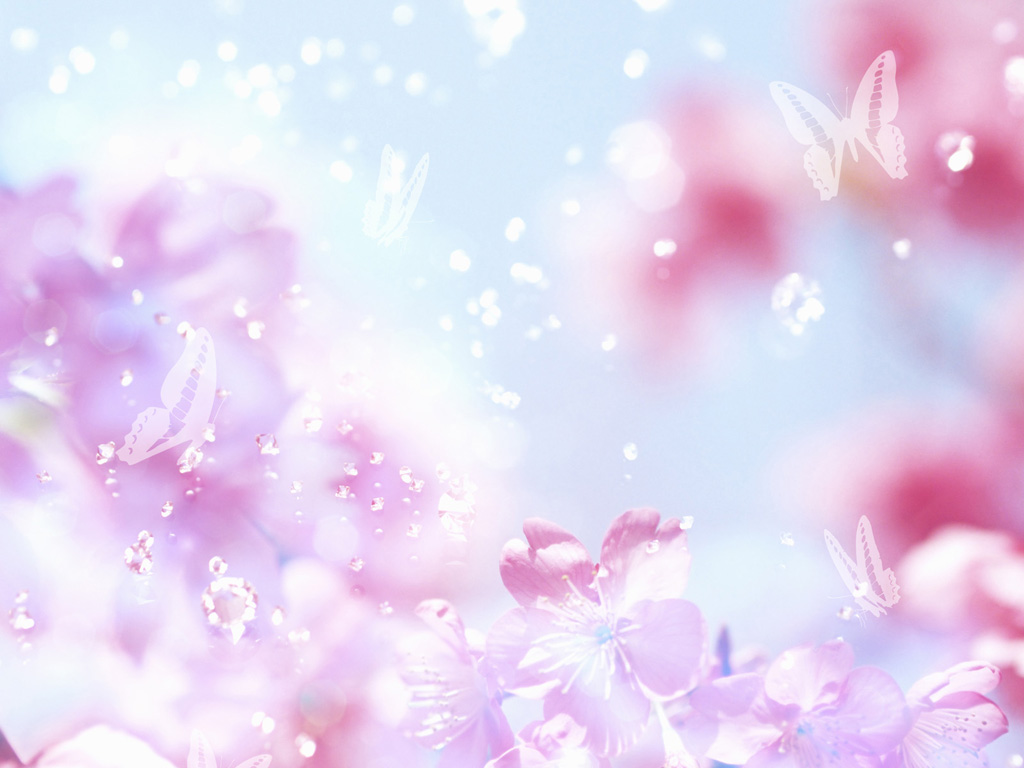 MỤC TIÊU
- Kiến thức: Học sinh biết cách gấp tên lửa.
- Kĩ năng: Học sinh gấp được tên lửa.
- Thái độ: Học sinh hứng thú và yêu thích gấp hình.
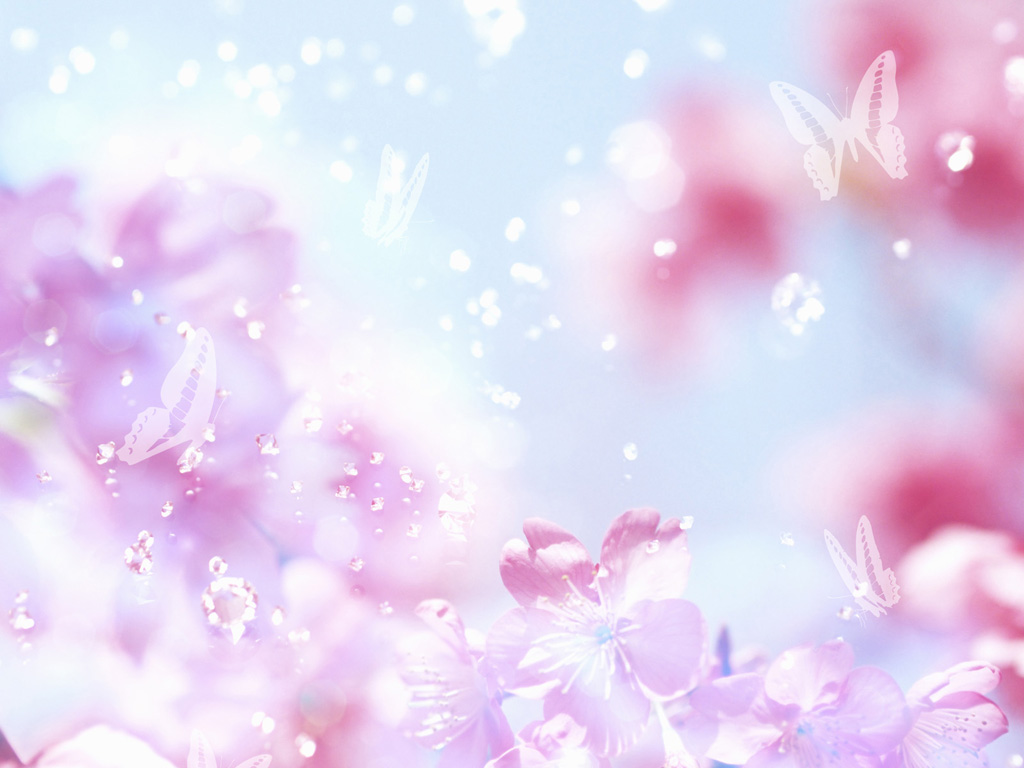 QUY TRÌNH GẤP TÊN LỬA
+Bước 1: Gấp tạo mũi và thân tên lửa.
+Bước 2: Tạo tên lửa và sử dụng.
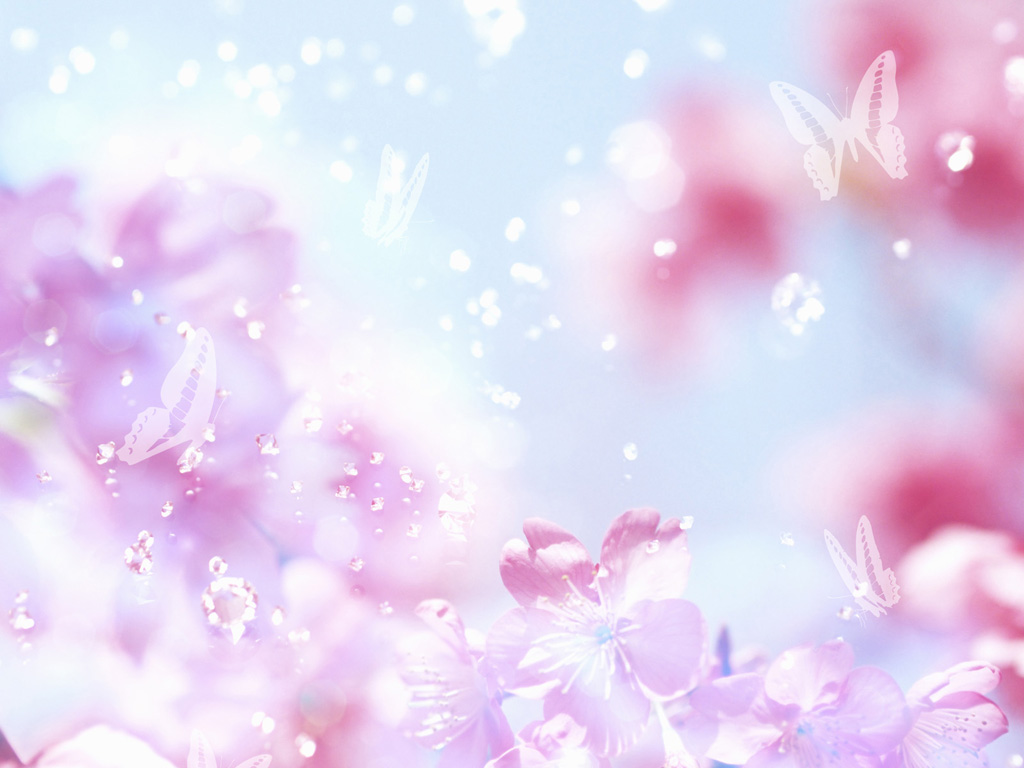 Hoạt động 1: Hướng dẫn quan sát và nhận xét.
-Tên lửa có mấy bộ phận?
 +Tên lửa có hai bộ phận: mũi và thân tên lửa.
Để gấp tên lửa cần tờ giấy có hình gì.
 + Tên lửa được gấp từ tờ giấy có hình chữ nhật.
-Để gấp được tên lửa, ta gấp phần nào trước?
 + Gấp phần mũi trước, phần thân sau.
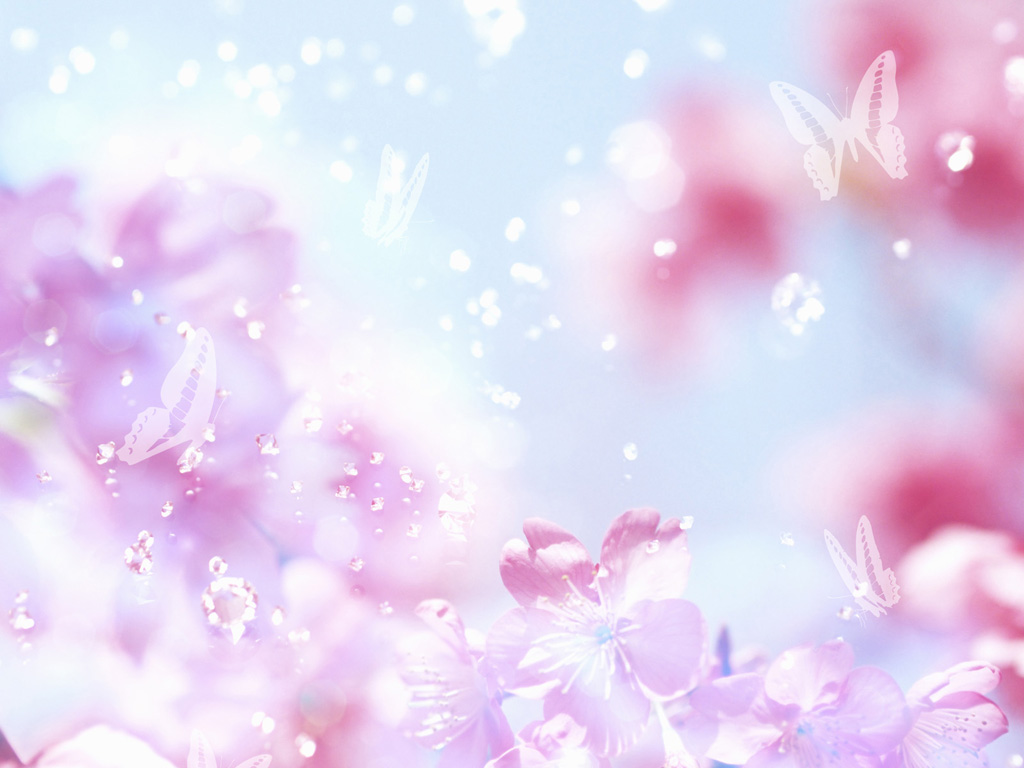 Hoạt động 1: Hướng dẫn quan sát và nhận xét.
-Tên lửa có mấy bộ phận?
 +Tên lửa có hai bộ phận: mũi và thân tên lửa.
Để gấp tên lửa cần tờ giấy có hình gì.
 + Tên lửa được gấp từ tờ giấy có hình chữ nhật.
-Để gấp được tên lửa, ta gấp phần nào trước?
 + Gấp phần mũi trước, phần thân sau.
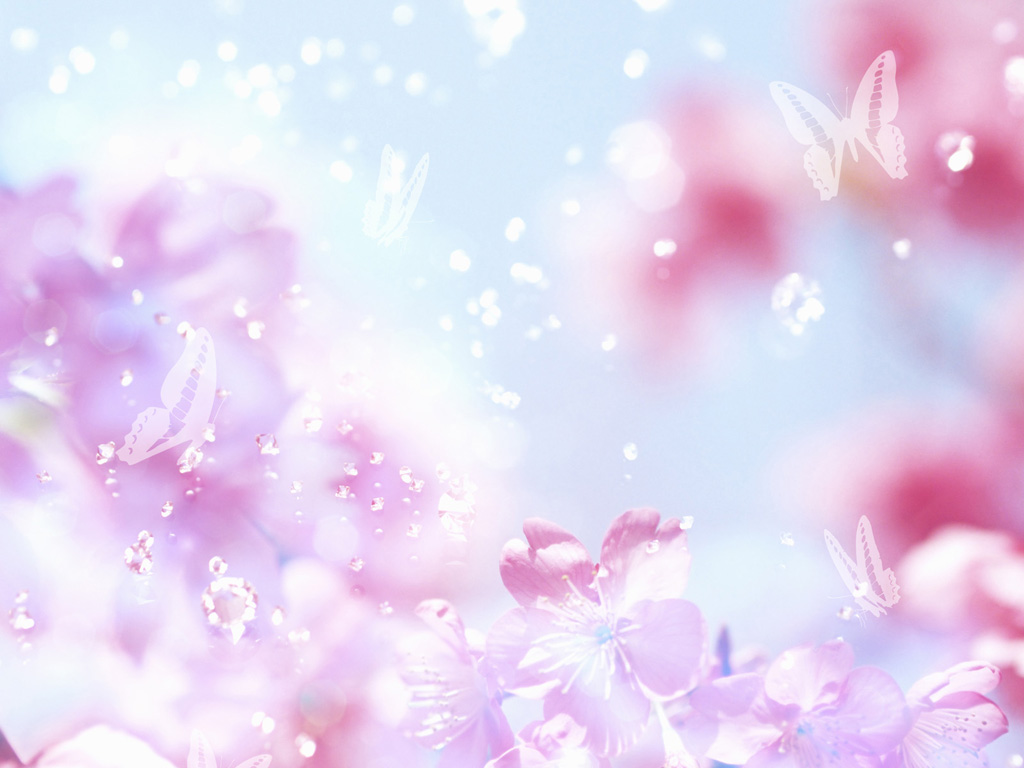 +Đặt tờ giấy hình chữ nhật lên bàn, mặt kẻ ô ở trên. Gấp đôi tờ giấy theo chiều dài để lấy đường dấu giữa(H.1).
Hình 1
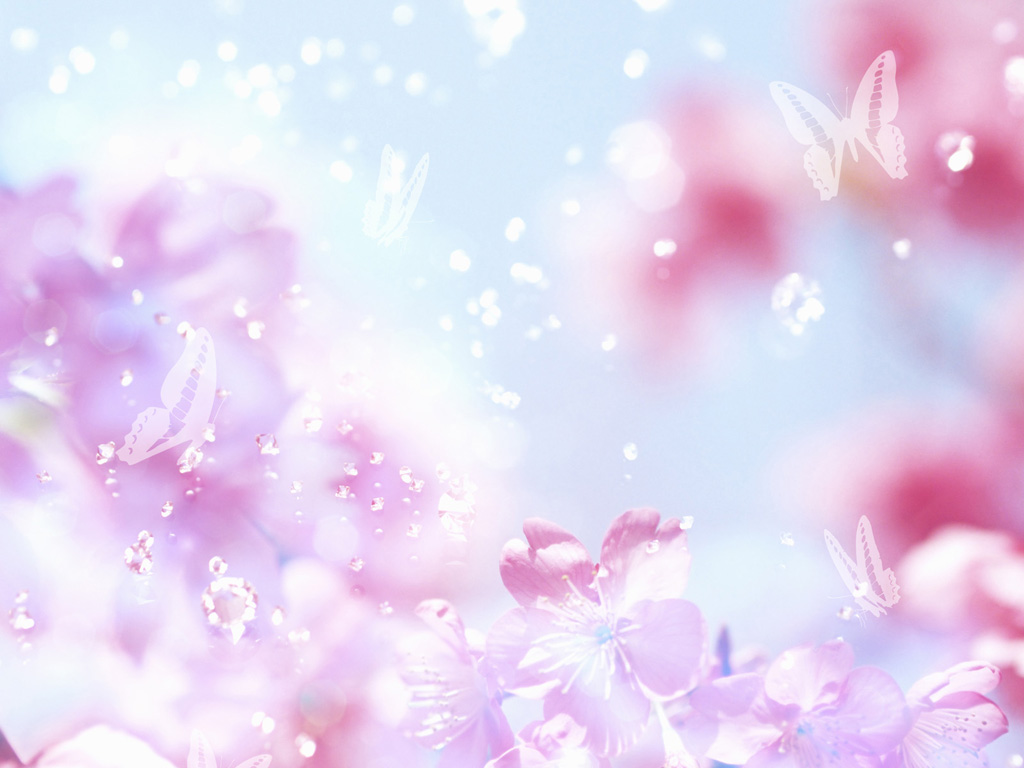 + Mở tờ giấy ra, gấp theo đường dấu gấp ở hình 1 sao cho hai mép giấy mới gấp nằm sát đường dấu giữa(H.2).
Hình 2
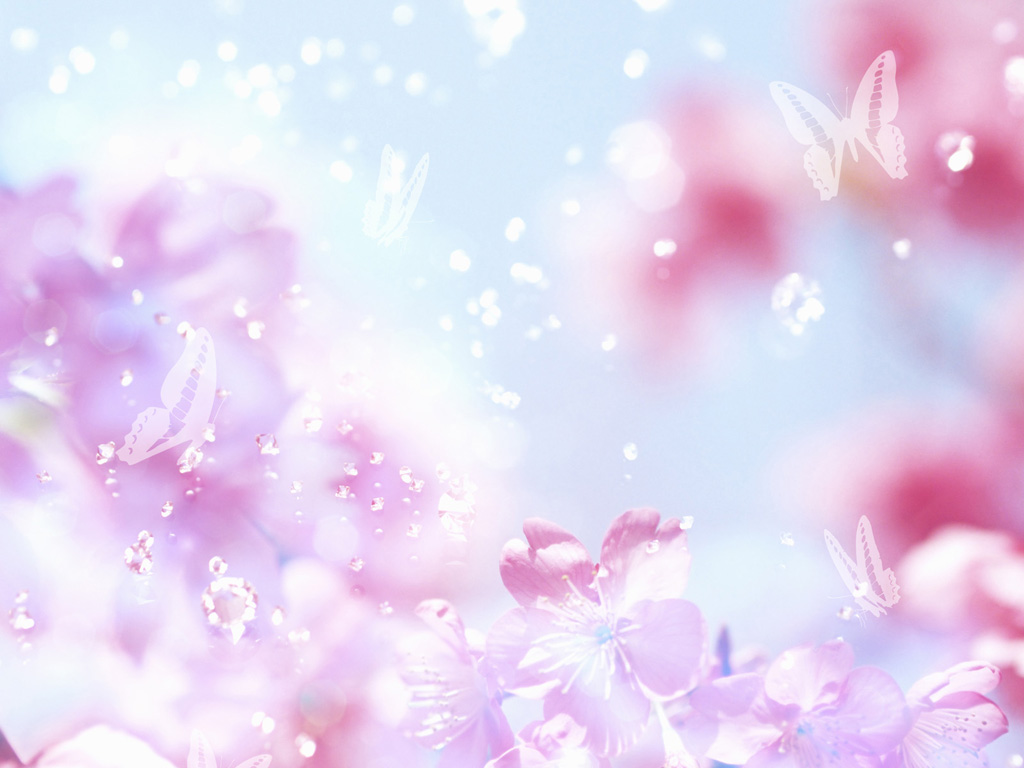 +Gấp theo đường dấu gấp ở hình 2 vào sát đường dấu giữa được hình 3.
Hình 3
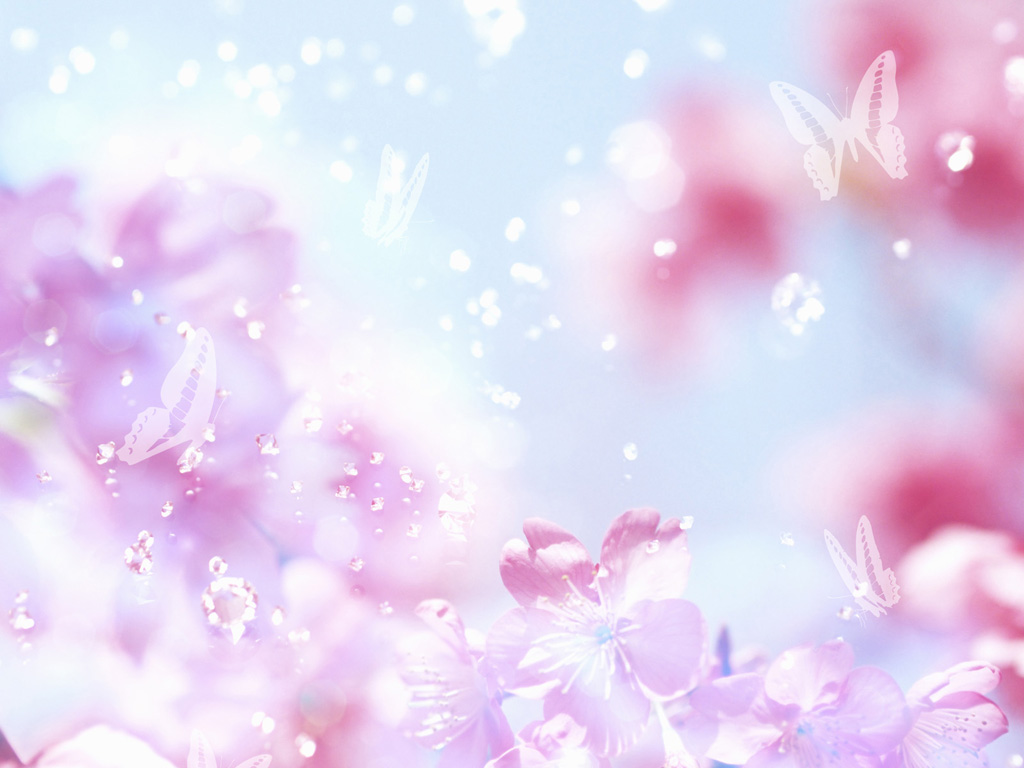 + Gấp theo đường dấu gấp ở hình 3 vào sát đường dấu giữa được hình 4.
Sau mỗi lần gấp, miết theo đường mới gấp cho thẳng và phẳng.
Hình 4
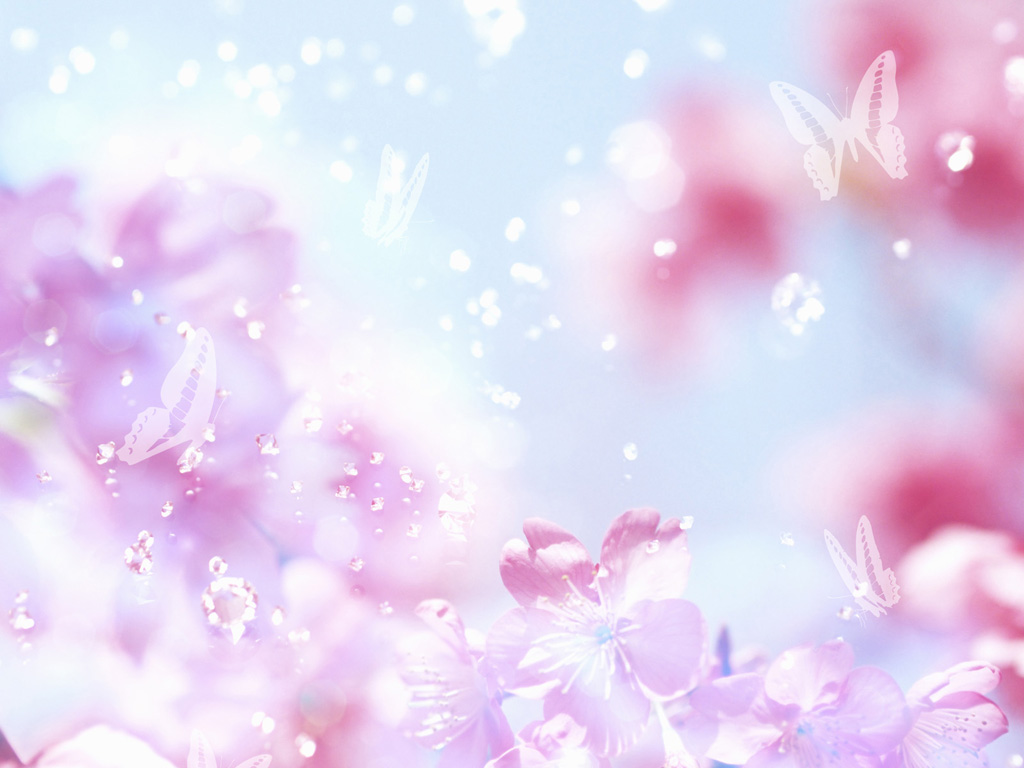 +Bước 2: Tạo tên lửa và sử dụng.
Hình 5
+Bẻ các nếp gấp sang hai bên đường dấu giữa và miết dọc theo đường dấu giữa, được tên lửa(H.5).
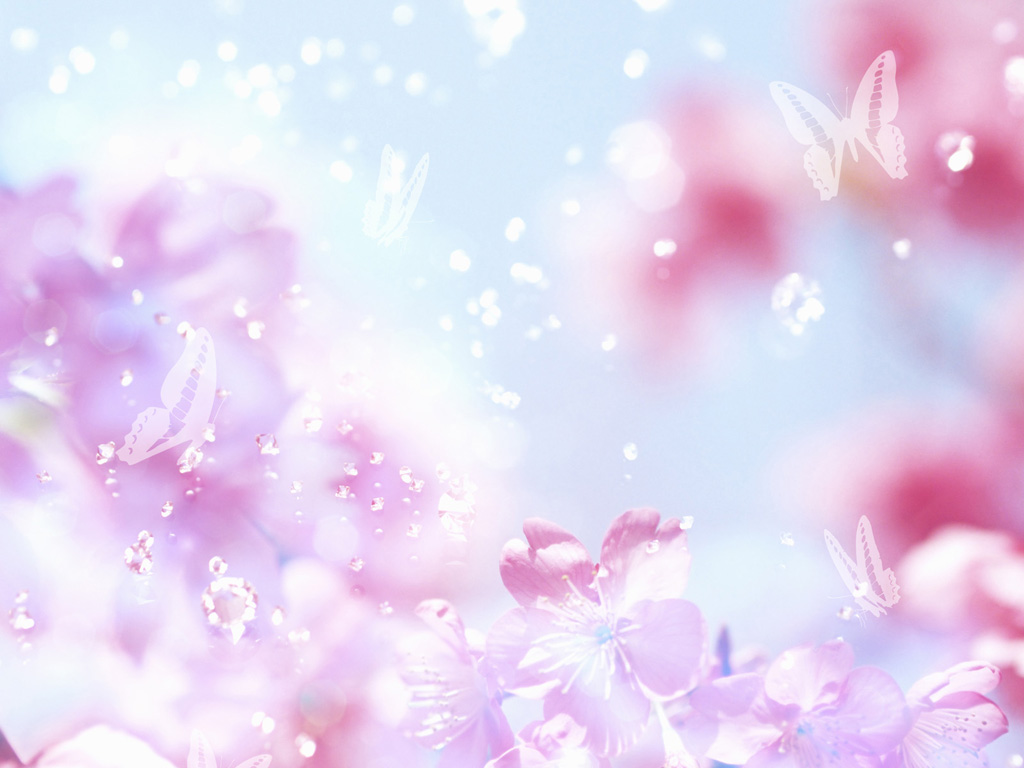 Hình 6
Cầm vào nếp gấp giữa cho hai cánh tên lửa ngang ra(H.6) và phóng tên lửa theo hướng chếch lên không trung.
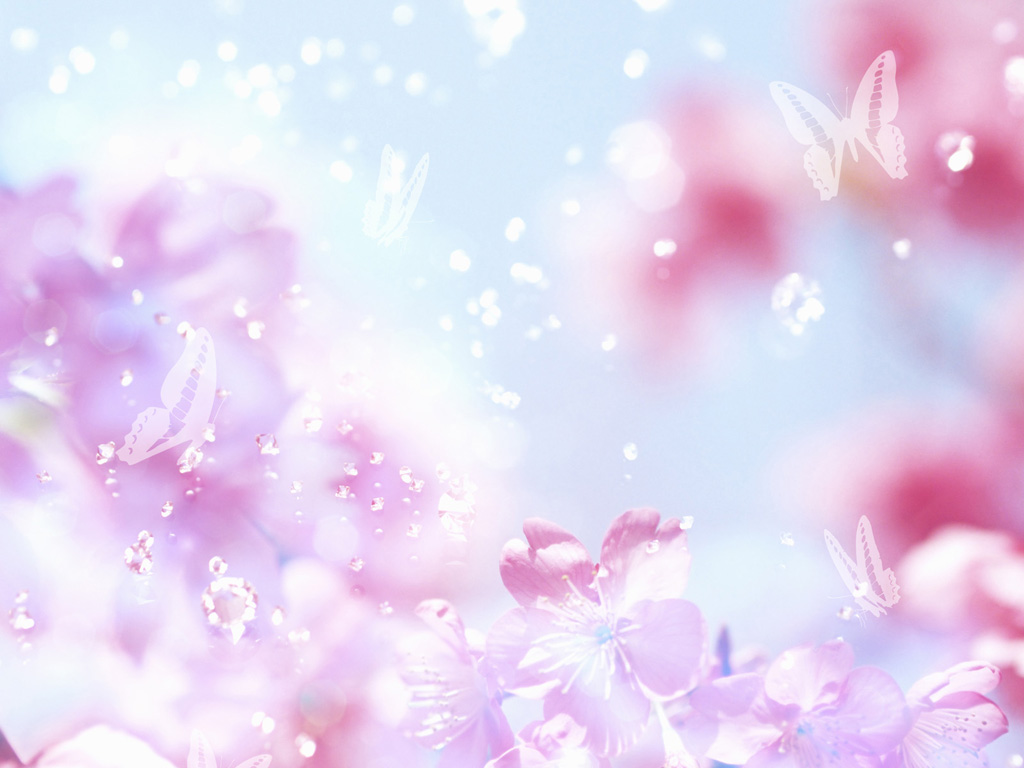 SẢN PHẨM ĐÃ HOÀN THÀNH
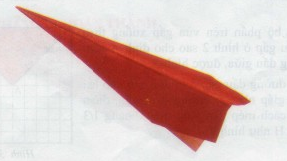 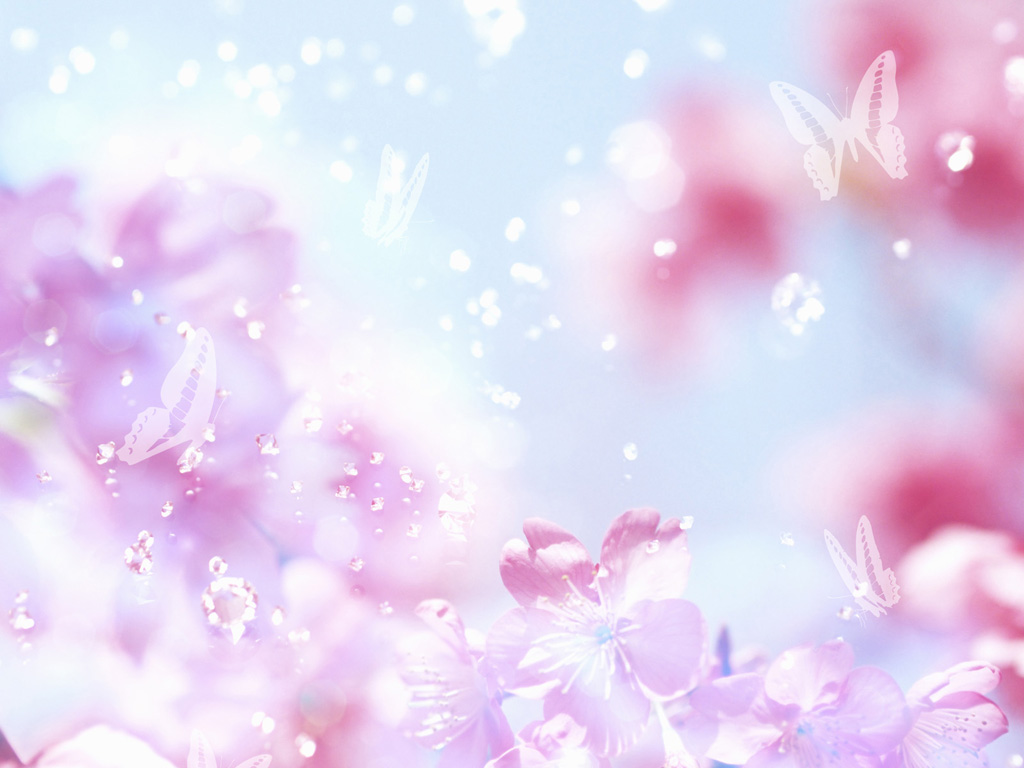 TRANH QUY TRÌNH
+Bước 1: Gấp tạo mũi và thân tên lửa.
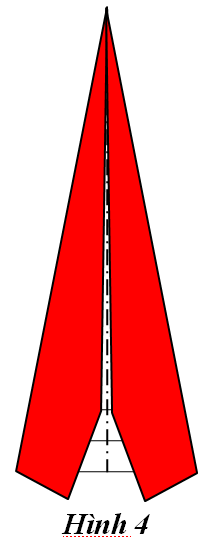 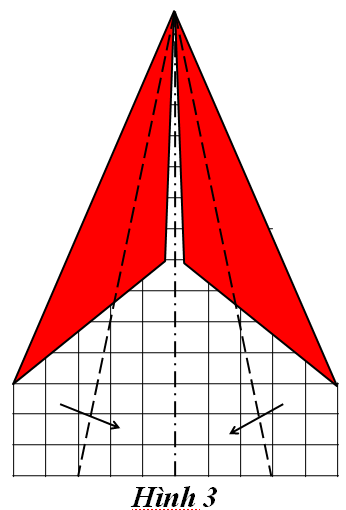 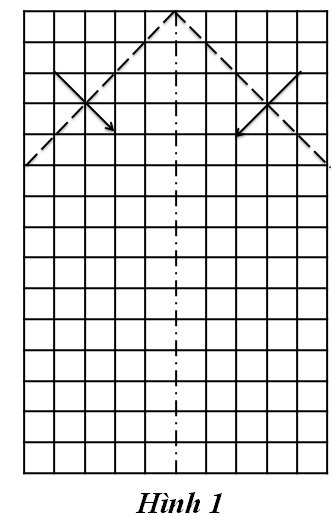 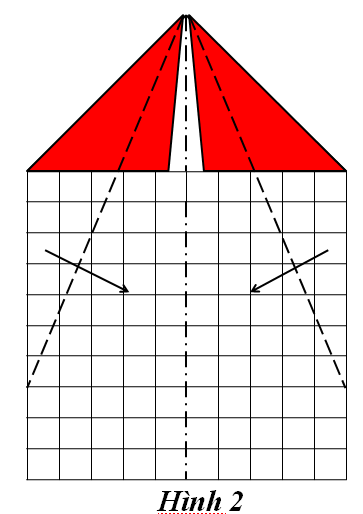 +Bước 2: Tạo tên lửa và sử dụng.
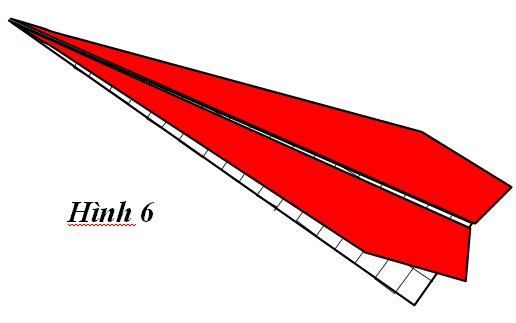 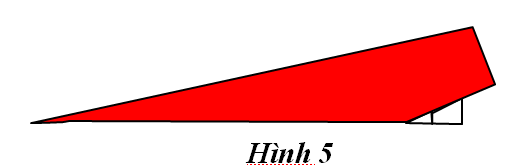 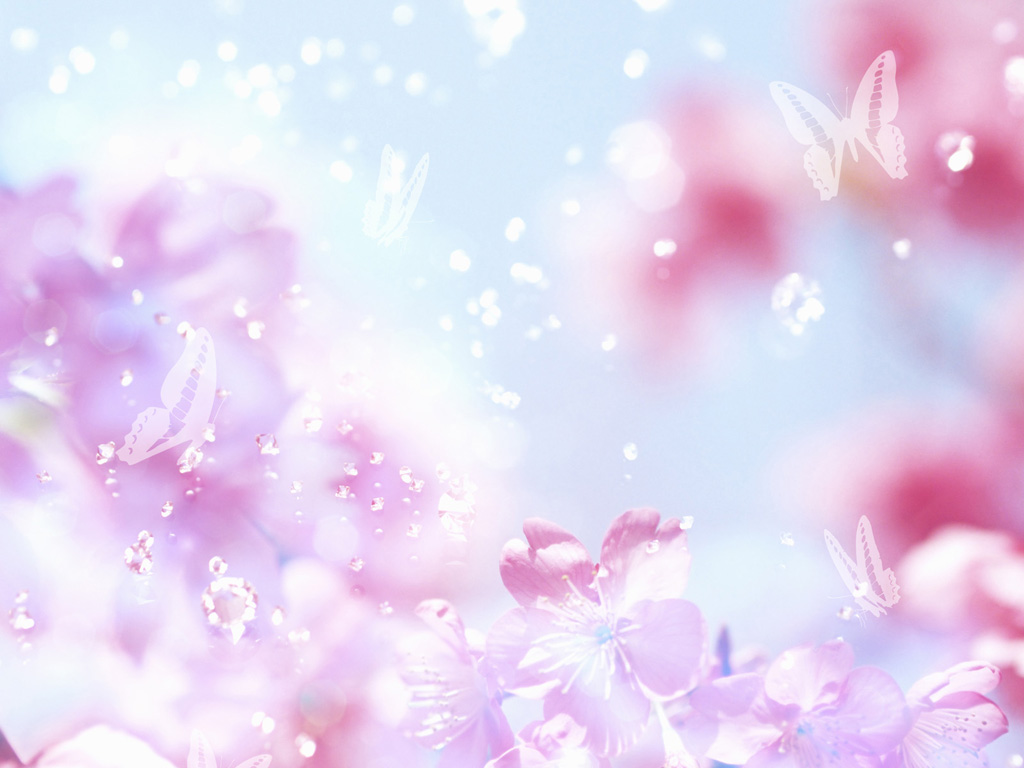 HỌC SINH làm nháp
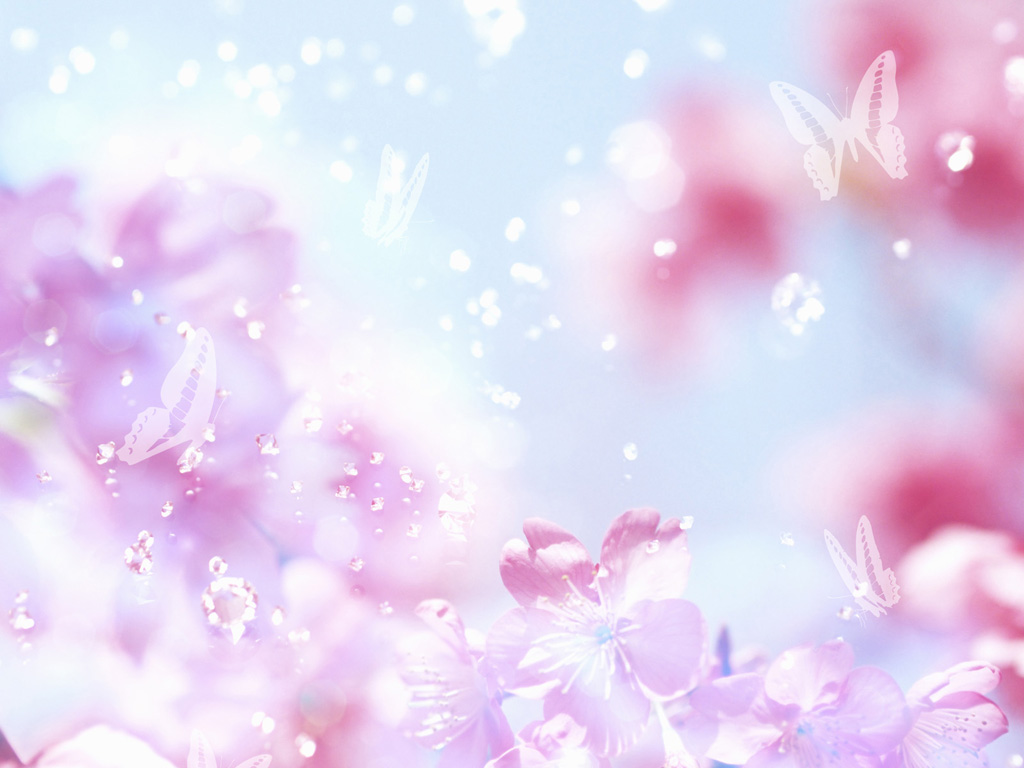 Yêu cầu
Thao tác đúng kĩ thuật.
Gấp theo đúng quy trình.
Các đường gấp thẳng, phẳng.
Hoàn thành sản phẩm.
Có sáng tạo trong trình bày sản phẩm
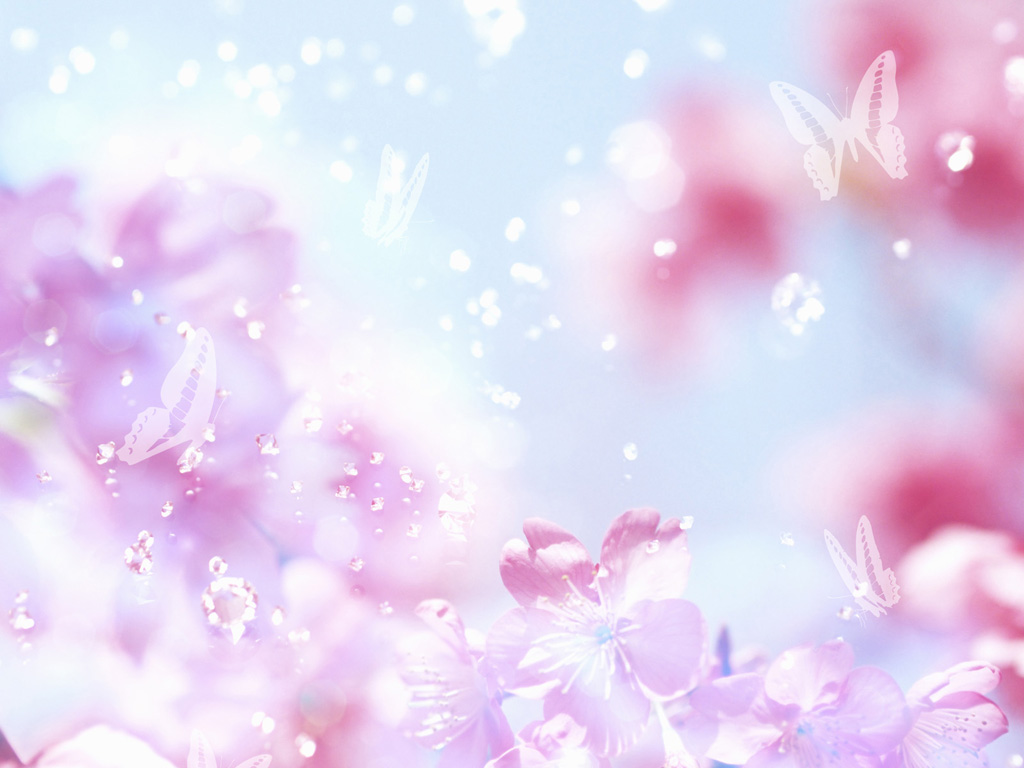 Củng cố- dặn dò
Hãy nêu lại quy trình gấp tên lửa? 
Về nhà các em chuẩn bị: 
 +Giấy thủ công (hoặc giấy màu) và giấy nháp tương đương khổ A4.
 + Tập gấp tên lửa nhiều lần và tập phóng tên lửa để học tiết 2.
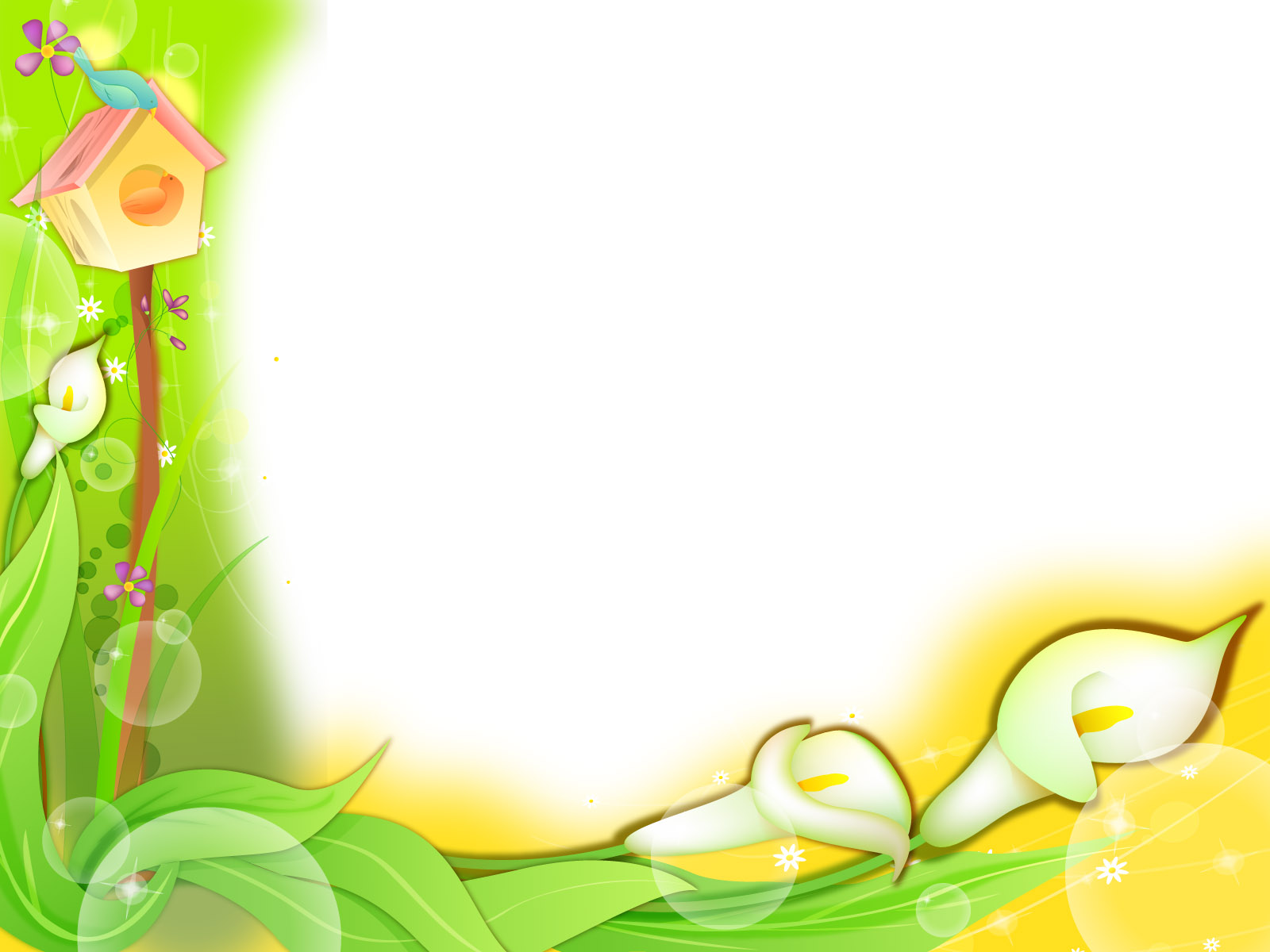 Tiết học đến đây là hết.
Chúc cô và các bạn vui, khỏe